Медиабезопасность школьника. Современные информационные угрозы, представляющие опасность для здоровья и развития детей.
Социологические исследования
88% четырёхлетних детей выходят в сеть вместе с родителями. 
В 8-9-летнем возрасте дети всё чаще выходят в сеть самостоятельно. 
К 14 годам совместное, семейное  пользование сетью сохраняется лишь для 7% подростков. 
Больше половины пользователей сети в возрасте до 14 лет просматривают сайты с нежелательным содержимым. 
39% детей посещают порносайты, 
19% наблюдают сцены насилия, 
16% увлекаются азартными играми. 
Наркотическими веществами и алкоголем интересуются 14% детей.
Экстремистские и националистические ресурсы посещают 11% несовершеннолетних пользователей.
Угрозы информационно-психологической безопасности детей:
получение детьми непристойных (то есть не соответствующих принятым стандартам нравственности) материалов различного характера (например, порнографии, материалов, содержащих жестокость и ненормативную лексику, вульгарные или шокирующие выражения);

получение детьми материалов, в содержании которых отражается национальная или другая (например, религиозная, социальная) нетерпимость и пропаганда расового, национального и религиозного неравенства или антиобщественного поведения;
получение детьми материалов, содержащих рекламу и пропаганду опасной и вредной для здоровья человека продукции (например, алкоголя, табачных изделий, наркотических веществ);

угрозы обмана с целью наживы и/или физического воздействия;

угрозы нравственного и психологического воздействия;

угроза утечки конфиденциальной информации.
Угрозы информационно-психологической безопасности детей:
Виды информационных (он-лайн) угроз, представляющих опасность для жизни, физического, психического и нравственного здоровья и полноценного развития ребенка
Обилие откровенных материалов сексуального, эротического характера, которые могут дезориентировать ребенка, ранить его психику, вызвать нарушения психосексуального и нравственно-духовного развития, воспрепятствовать построению нормальных социальных, в том числе межполовых и семейных  отношений в будущем.
Виртуальные знакомые и друзья. Киберпреступления, киберпреследования, киберунижение.

Опасность для детей представляют социальные сети и блоги, на которых ребенок оставляет о себе немало настоящей информации, завязывает небезопасные знакомства, нередко подвергается незаметной для него деструктивной психологической и нравственно-духовной обработке. 
Массовость и бурный рост социальных сетей повлекли за собой и целый ряд негативных последствий, среди которых – появление новых форм киберпреступлений: от мошеннических махинаций и нарушений авторских прав до распространения детской порнографии,  пропаганды педофилии, торговли детьми.
Кибербуллинг (cyberbullying) – подростковый виртуальный террор, от слова bull: агрессивно нападать, бередить, задирать, придираться, провоцировать, донимать, терроризировать, травить. В молодежном сленге является глагол аналогичного происхождения — быковать. Осуществляется через электронную почту, сервисы мгновенных сообщений, в чатах, социальных сетях, на web-сайтах, а также посредством мобильной связи. 

Виды кибербуллинга 
киберпреследование — скрытое выслеживание жертвы с целью организации нападения, избиения, изнасилования и т.д., 
хеппислепинг — видеоролики с записями реальных сцен насилия.,
буллицид – доведение ребенка до самоубийства путем психологического насилия.

Особую угрозу представляют  личные встречи с виртуальными знакомыми в реальной жизни, о которых взрослые могут ничего не знать
Материалы  экстремистского и террористического характера. 
Для сведения. Законом запрещены возбуждение социальной, расовой, национальной или религиозной розни (ФЗ "О противодействии экстремистской деятельности").

Ресурсы, созданные и поддерживаемые  деструктивными религиозными сектами. 
Для сведения. Вовлечение малолетних в религиозные объединения, а также обучение малолетних религии вопреки их воле и без согласия их родителей или лиц, их заменяющих, запрещены (ст. 3  Федерального закона от 26.09.1997 № 125-ФЗ "О свободе совести и о религиозных объединениях").
Компьютерные мошенники, спамеры, фишеры. 
Переход по присланным злоумышленниками, скачивание неизвестных файлов, которые могут оказаться вирусами или содержать незаконную информацию. 
Недостаточно информированный об опасностях в сети ребенок может сообщить злоумышленнику номер кредитной карточки родителей, пароль от электронного кошелька, свой настоящий адрес и многое другое. 
Несовершеннолетнего пользователя взрослые преступники могут с использованием электронных ресурсов втянуть в совершение антиобщественных, противоправных, в том числе уголовно-наказуемых деяний. 

Пропаганда наркотиков, насилия и жестокости, суицидального поведения, абортов, самоповреждений. 
Ребенок на веру принимает многие сомнительные идеи, особенно если они грамотно изложены. Например, о том, как лучше покончить с собой или от приема каких таблеток «станет веселее»…
Компьютерные, электронные игры, онлайн-игры, пропагандирующие секс, жестокость и насилие. 
В результате увлечения компьютерными играми ребенок может сильно снизить успеваемость в школе, прекратить заниматься социально полезными видами деятельности, сократить до минимума время, проводимое с близкими и реальными друзьями, полностью переключиться на виртуальные формы общения и досуга, то есть приобрести игровую, компьютерную или Интернет-зависимость.
PEGI логотипы
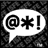 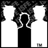 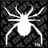 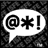 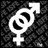 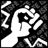 Советы взрослым
Установите четкие правила пользования интернетом для своего ребенка.
Установите несколько четких и жестких правил для ребенка, чтобы контролировать расписание, время подключения и способ использования им интернета. Убедитесь, что установленные правила выполняются.
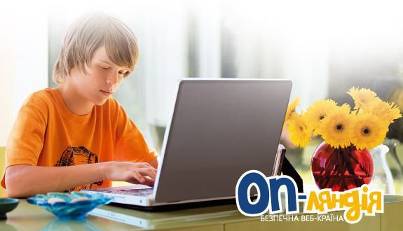 Ребенок должен понять, что его виртуальный собеседник может выдавать себя за другого.
Отсутствием возможности видеть и слышать других пользователей легко воспользоваться. И 10-летний друг вашего ребенка по чату в реальности может оказаться злоумышленником. Поэтому запретите ребенку назначать встречи с виртуальными знакомыми.
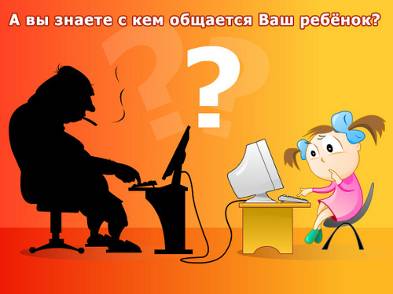 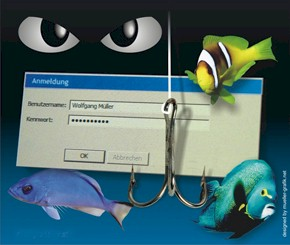 Не разрешайте ребенку предоставлять личную информацию через интернет.
Ребенку нужно знать, что нельзя через интернет давать сведения о своем имени, возрасте, номере телефона, номере школы или домашнем адресе, и т.д. 
Убедитесь, что у него нет доступа к номеру кредитной карты или банковским данным. 
Научите ребенка использовать прозвища (ники) при общении через интернет: анонимность - отличный способ защиты. 
Не выкладывайте фотографии ребенка на веб-страницах или публичных форумах.
Оградите ребенка от ненадлежащего веб-содержимого
Научите его, как следует поступать при столкновении с подозрительным материалом, расскажите, что не нужно нажимать на ссылки в электронных сообщениях от неизвестных источников, открывать различные вложения. Такие ссылки могут вести на нежелательные сайты, или содержать вирусы, которые заразят ваш компьютер. 
Удаляйте с вашего компьютера следы информации, которую нежелательно обнаружить вашему ребенку (журнал событий браузера, электронные сообщения, документы и т.д.).
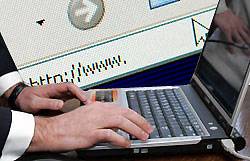 Объясните детям, что они не должны загружать из Интернета программы, музыку или файлы без вашего разрешения. Обмениваясь файлами и загружая из Интернета текст, изображения и другие материалы, они могут нарушить законы об авторских правах или получит нежелательный контент.

Узнавайте у детей, какие чаты и доски объявлений они посещают и с кем общаются. Поощряйте общение в отслеживаемых комнатах бесед (чатах) и настаивайте на том, чтобы дети общались только в общих окнах комнат бесед.

Научите своих детей как реагировать, в случае, если их кто-то обидел или они получили/натолкнулись на агрессивный контент в Интернете,  так же расскажите куда в подобном случае они могут обратится. 

Проследите за тем, чтобы дети советовались с вами перед заказом, покупкой или продажей чего-либо в Интернете.
Установите на компьютер антивирусную программу.
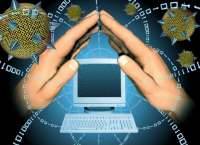 Хороший антивирус – союзник в защите вашего ребенка от опасностей интернета.
Ключевыми функциями модуля Родительского контроля являются:

Блокировка сайтов по категориям (порнография/эротика, наркотики, жестокость, нецензурная лексика, оружие, азартные игры, чаты, интернет-почта, социальные сети, экстремизм/терроризм);
 
Защита от киберпреступности, направленной против детей; 

Ограничение доступа детей к Интернету и отдельным приложениям (например, играм) по расписанию;

Включение функции поиска с учётом возрастных ограничений; 

Настройка учётных записей пользователей; 

Блокировка доступа к переносным хранилищам информации, сетевым устройствам, дисководам, а также отдельным файлам и каталогам, что делает невозможным удаление или похищение конфиденциальной информации.
Опция «Ребенок в доме» (Компания «Ростелеком - Урал»)!
Опция «Ребенок в доме» поможет оградить Ваших детей от негативного воздействия Интернета.
Опция «Ребенок в доме» позволяет Вам самостоятельно формировать правила использования Интернета для детей, устанавливать запрет на посещение определенных категорий сайтов, задавать ограничение по времени действия запретов и т.д., при этом весь входящий трафик будет проходить автоматическую проверку на наличие вирусов, троянских программ и т.д.
Опцию невозможно отключить, не имея доступ к Личному кабинету, что не позволит ребенку в отсутствие взрослых самостоятельно изменить параметры.
Вы всегда можете отключить фильтрацию, не отключая опцию, и открыть полностью доступ к Интернету.
Наиболее распространенные категории опасного для детей интернет-контента, который успешно блокируется опцией «Ребенок в доме»:
порнография
наркотики
насилие
экстремизм
суицид и секты
азартные и сетевые игры
платные сайты и мошенничество
социальные сети
Для подключения опции достаточно быть абонентом услуги Домашний Интернет от ОАО «Ростелеком». 
Стоимость опции составляет 100 рублей в месяц на 01.04.2013 г.
Если вы обеспокоены безопасностью ребенка при его работе в интернете или при использовании мобильной связи,
Если ребенок подвергся опасности или стал жертвой сетевых преследователей и мошенников,
Обратитесь на линию помощи «Дети онлайн»

Эксперты помогут решить проблему, а также проконсультируют по вопросу безопасного использования детьми мобильной связи и интернет
Позвоните по телефону 8-800-25-000-15 
(звонок по России бесплатный, прием звонков осуществляется по рабочим дням с 9-00 до 18-00 мск)Или направьте Ваше письмо по адресу: helpline@detionline.org